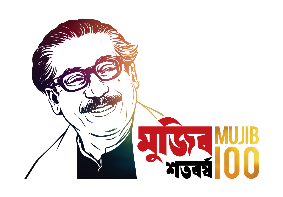 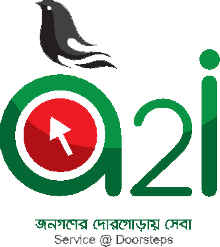 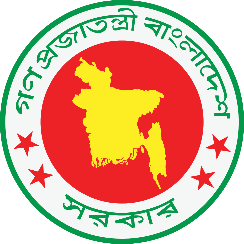 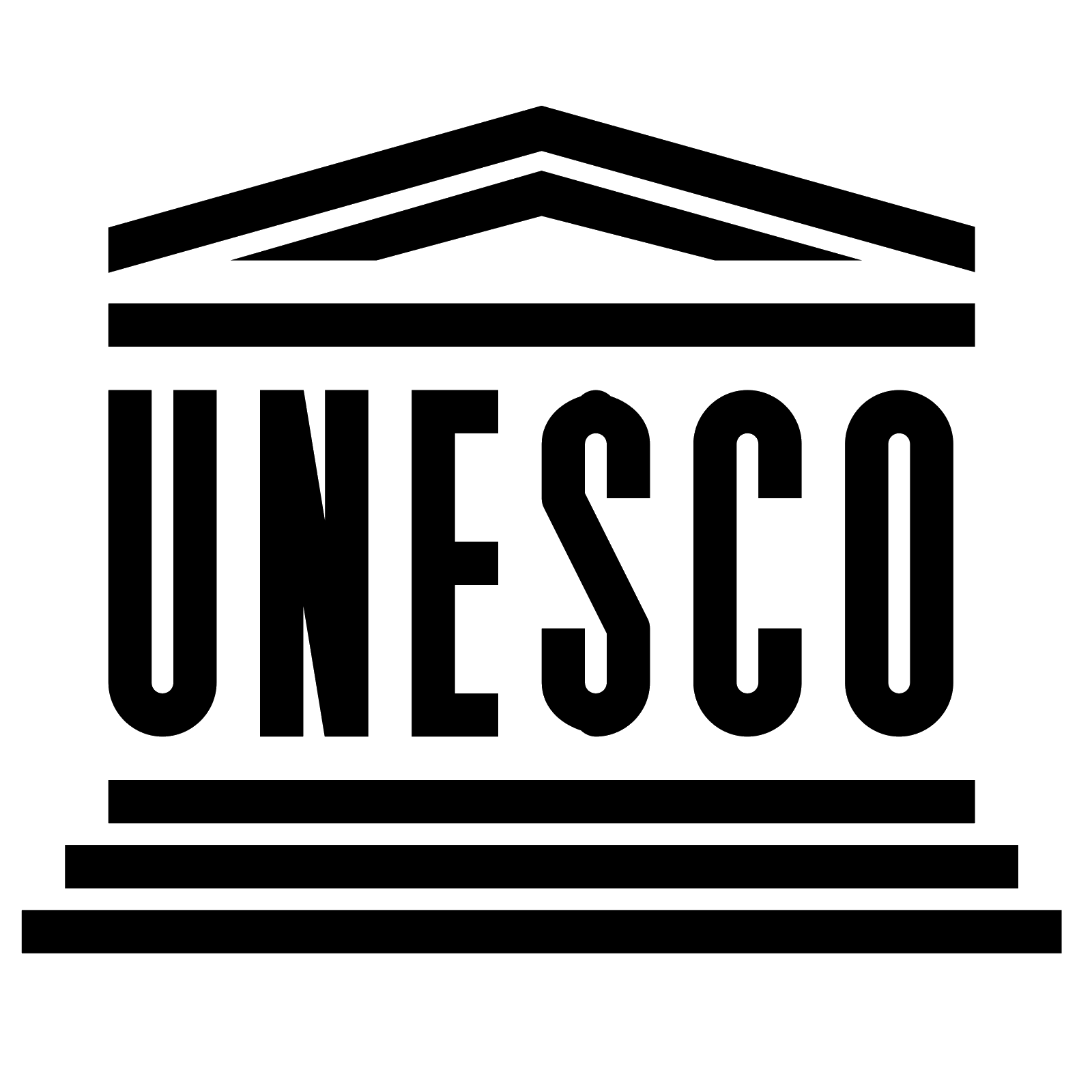 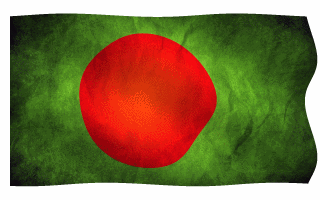 ১৭ মার্চ ২০২০
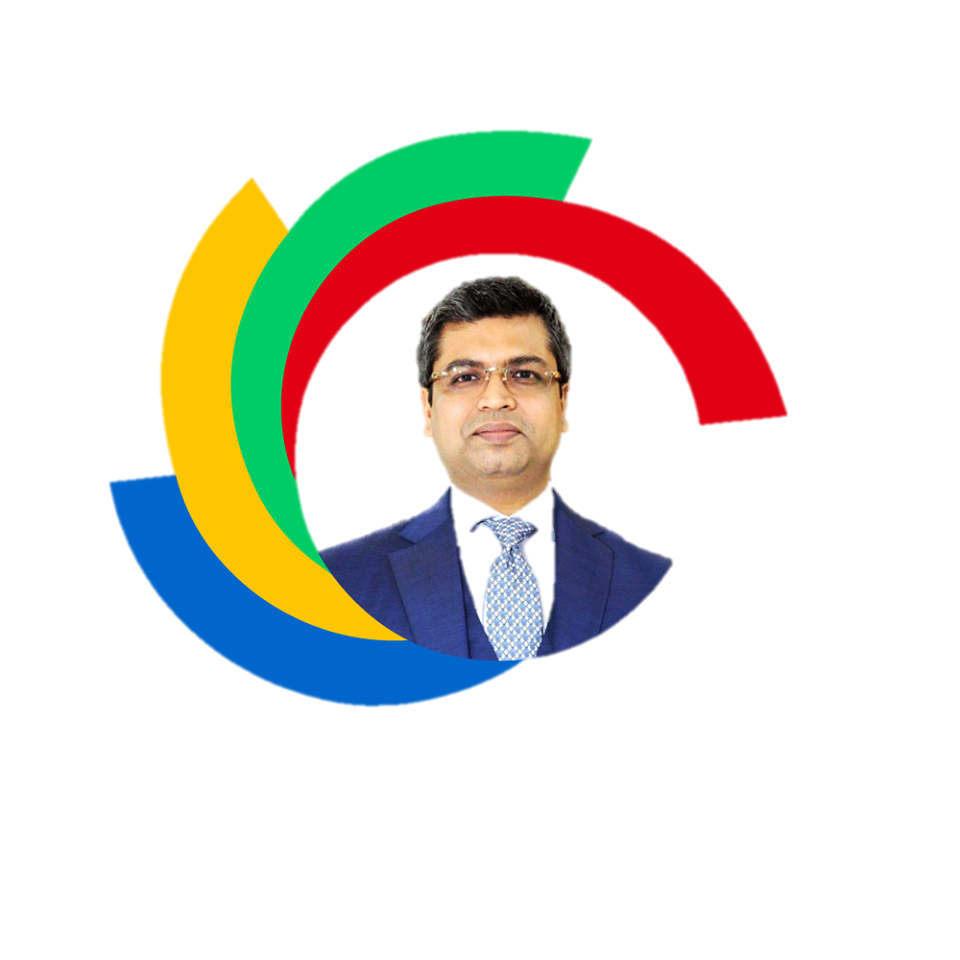 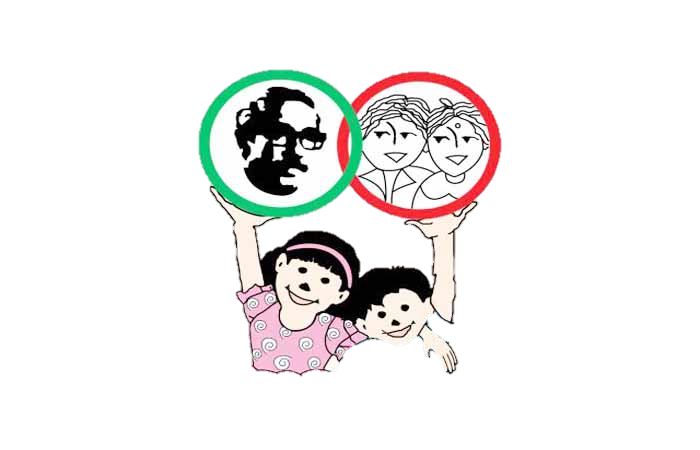 মুজিব শতবর্ষ
ও
জাতীয় শিশু দিবস
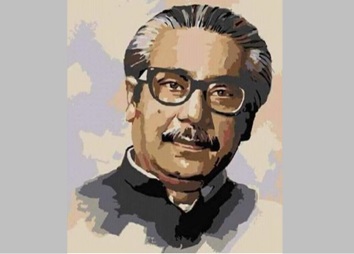 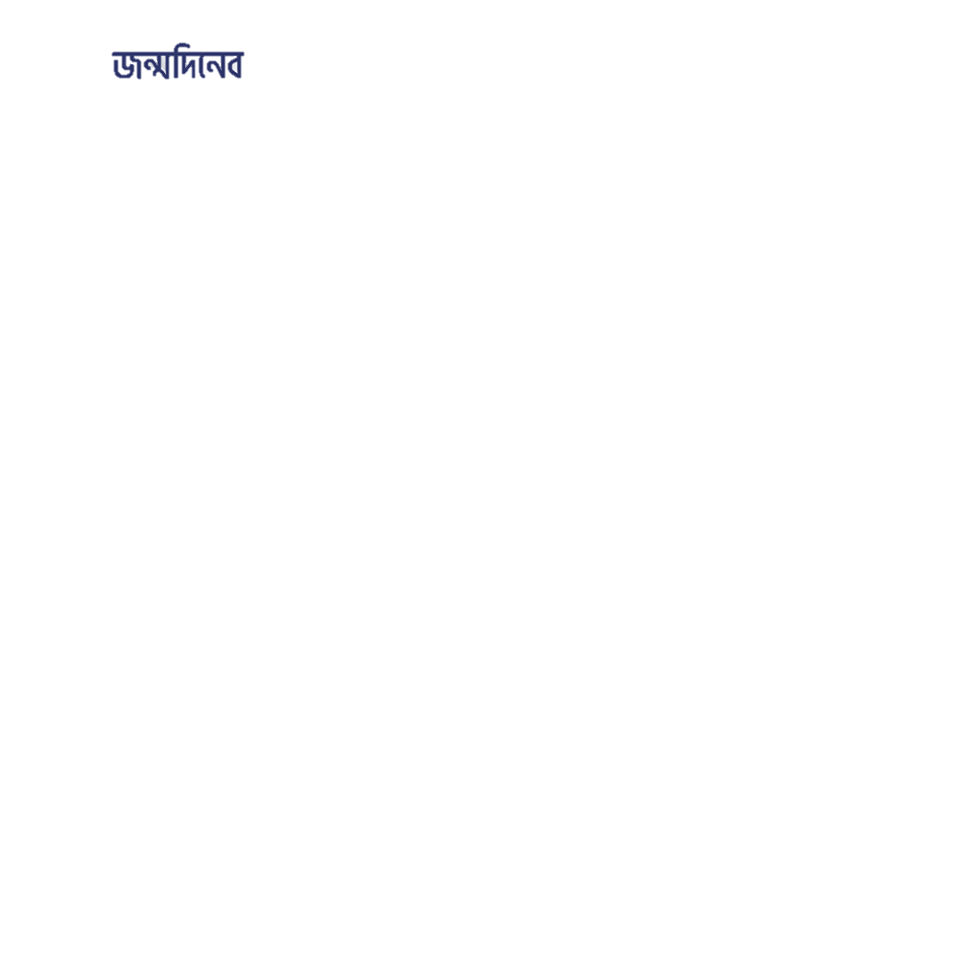 উ প ল ক্ষে
বিশেষ বৃক্ষরোপন ২০২০
আয়োজনেঃ 

কামারখন্দ ফাযিল (স্নাতক) মাদরাসা,কামারখন্দ, সিরাজগাঞ্জ।
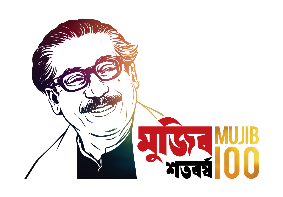 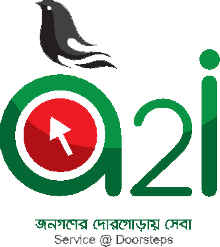 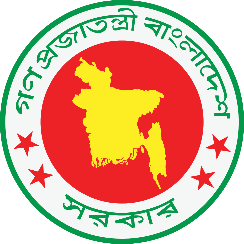 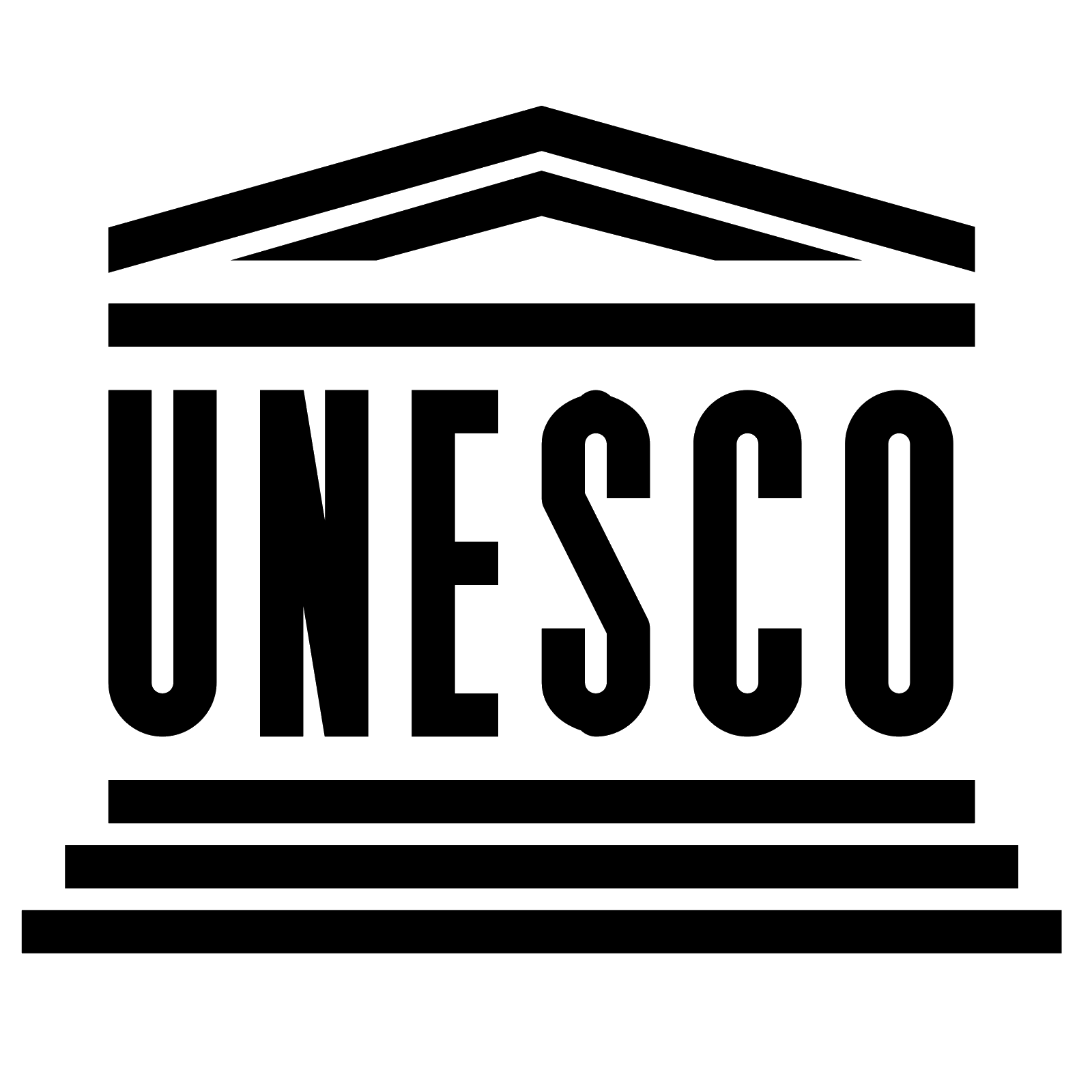 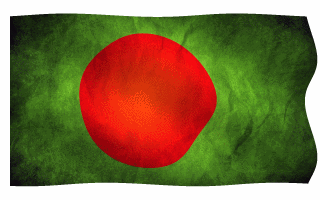 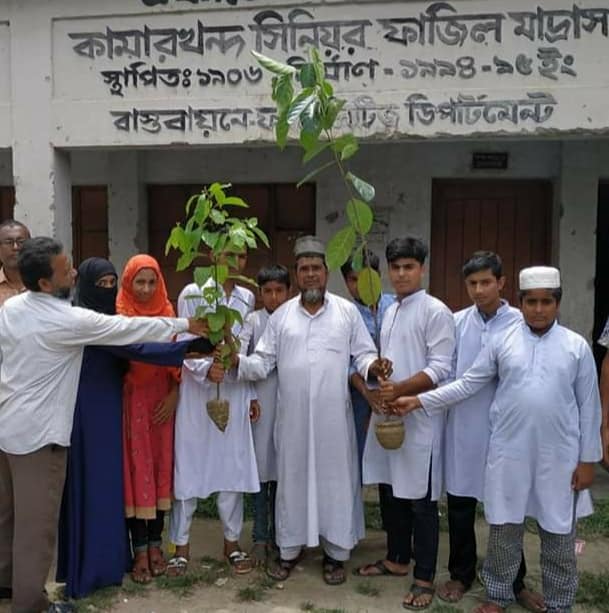 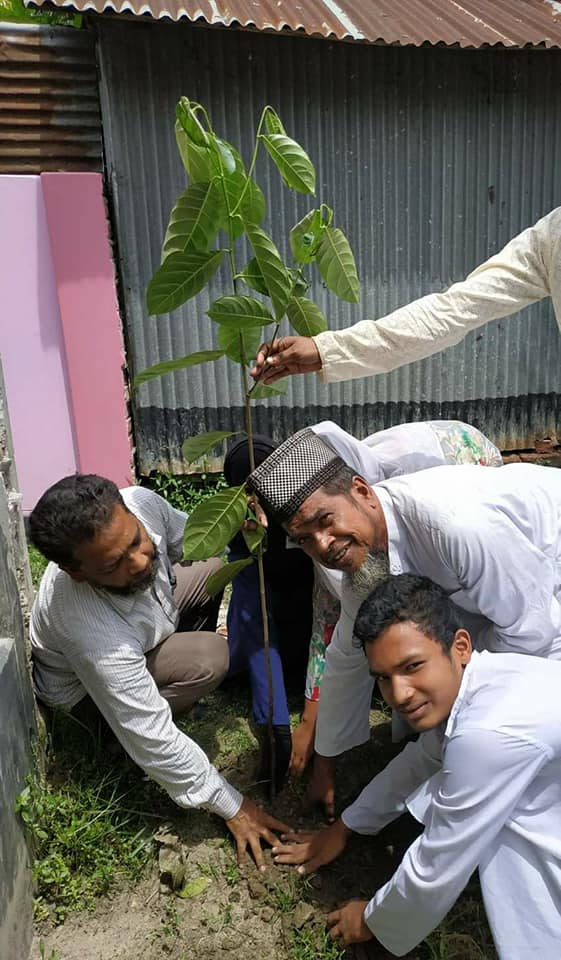 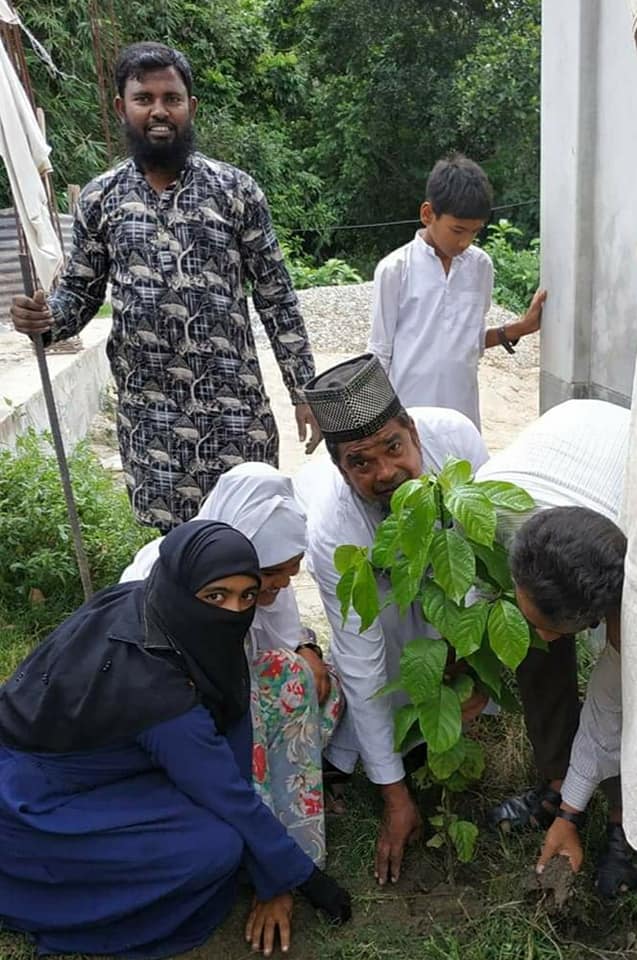 শিক্ষার্থী, শিক্ষকমণ্ডলী ও অধ্যক্ষের (ভারপ্রাপ্ত) 
সমন্বয়ে চলছে বৃক্ষরোপন
কামারখন্দ ফাযিল (স্নাতক) মাদরাসা,কামারখন্দ, সিরাজগাঞ্জ।
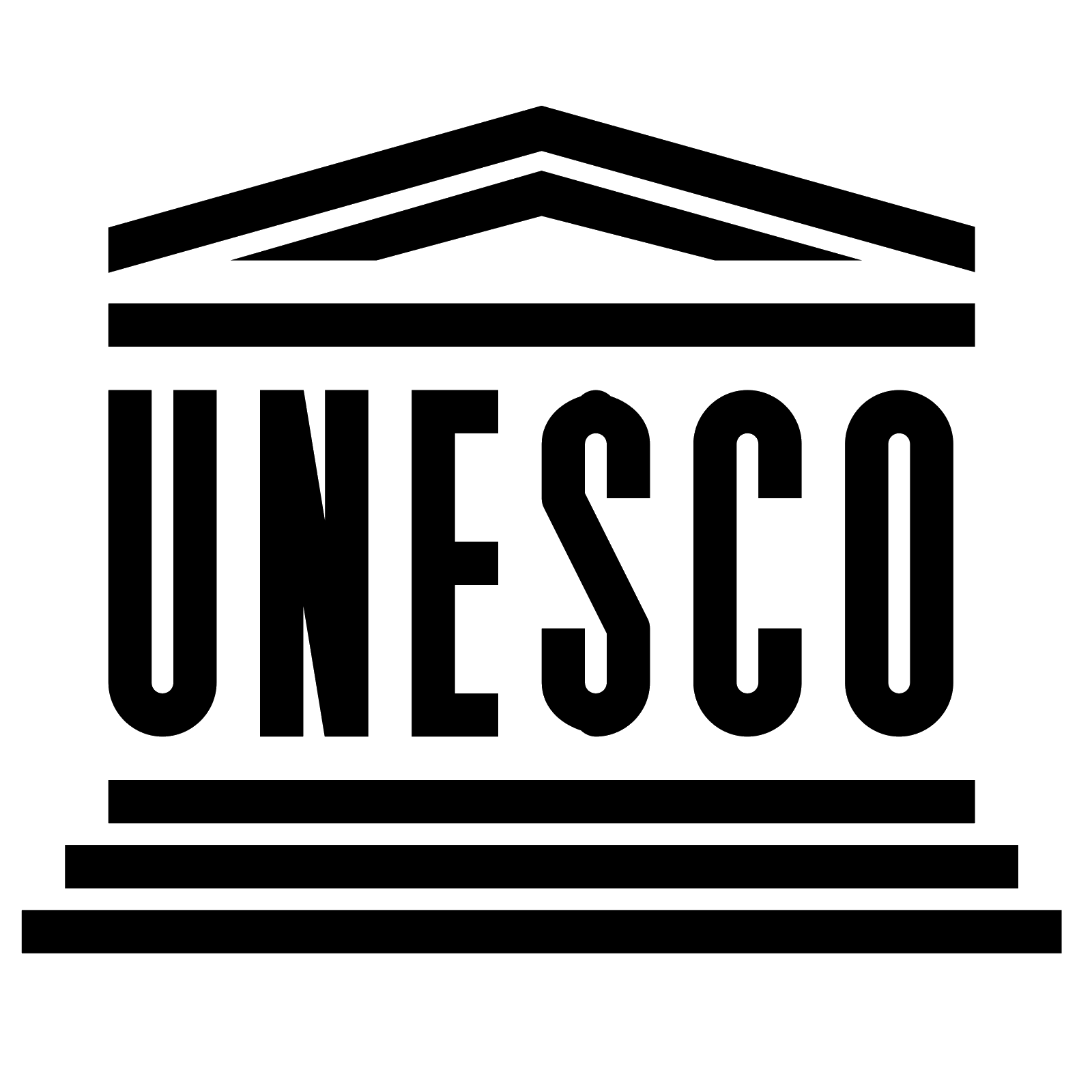 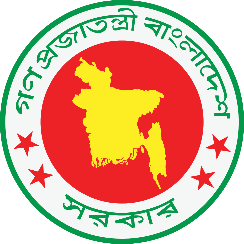 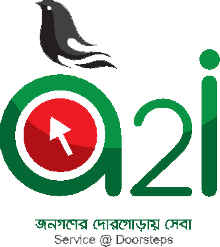 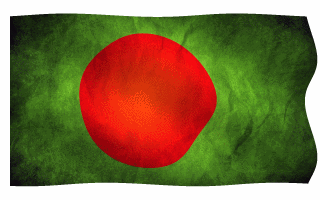 বিশ্বের আট গুরুত্বপূর্ণ শহর ও প্রায় ১৫৬ দেশে ‘মুজিব বর্ষ’ উদযাপন করা হচ্ছে।
জন্মশত বার্ষিকীর সকল আয়োজন
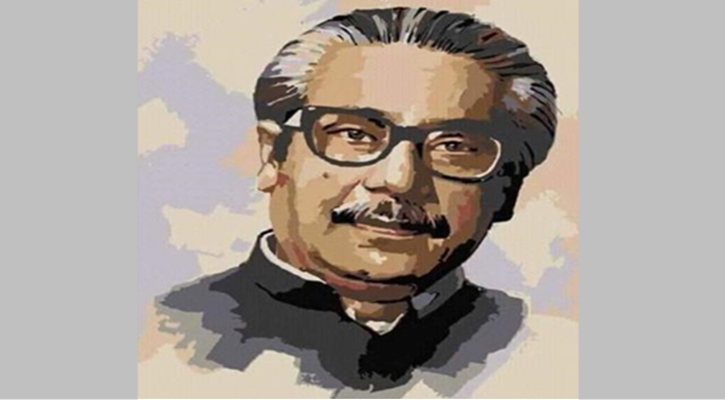 সফল হোক
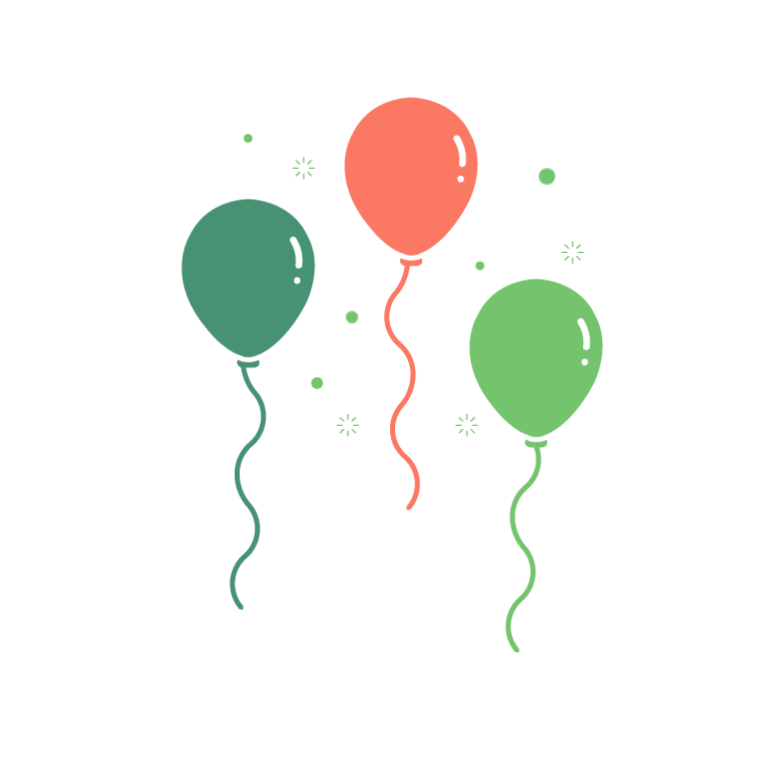 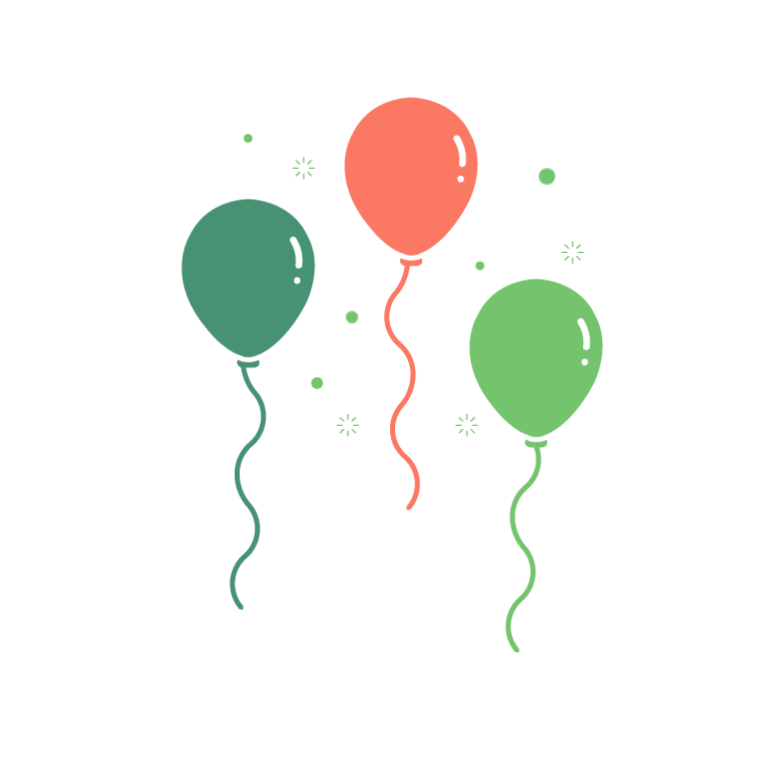 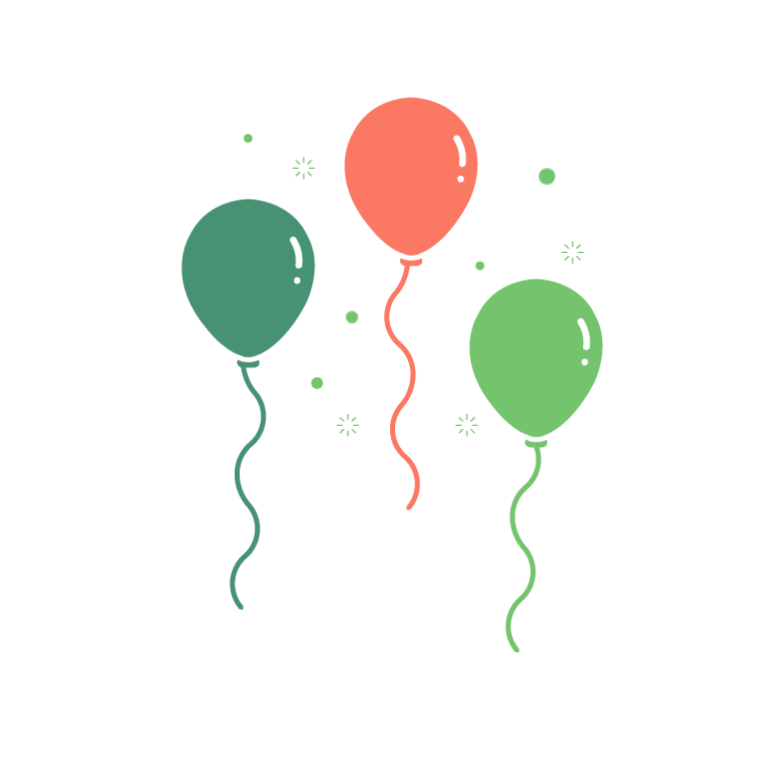 মোহাম্মদ আমিনুল করিম
প্রভাষক পদার্থবিদ্যা 
ও ICTE জেলা অ্যাম্বাসেডর, সিরাজগাঞ্জ
j.makarim@gmail.com
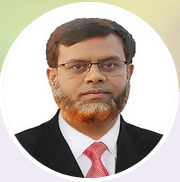 সকলকে ধন্যবাদ